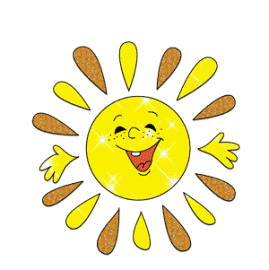 Самосовершенствование личности
Познай себя

Учитель МОУ Октябрьская СОШ
Денежкина Татьяна Анатольевна
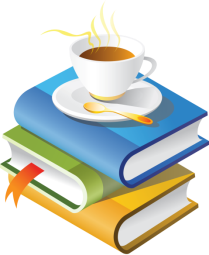 [Speaker Notes: Здравствуйте ребята! На наших предыдущих занятиях  мы уже говорили о нашем внимании, ощущениях, воображении и эмоциях. Сегодня мы продолжаем познавать себя.]
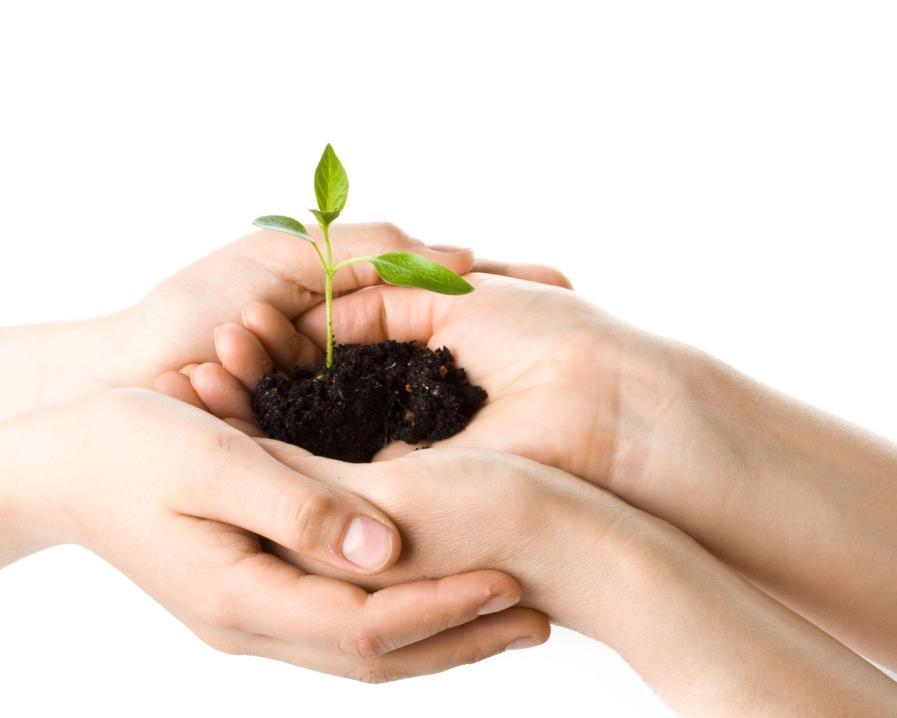 2
[Speaker Notes: В начале нашего занятия обернитесь вокруг. Мы сегодня проводим наше занятие в кабине биологии. Мне хочется назвать его садом. Здесь много различных растений. А мы с вами посадим ещё одно дерево. Пусть это будет яблонька.  А как мы его назовем, подскажите мне, пожалуйста…
На наших предыдущих занятиях  мы уже говорили о нашем внимании, ощущениях, воображении и эмоциях. Сегодня мы продолжаем познавать себя.]
Тема: «Настроение»
3
[Speaker Notes: Пожалуйста, посмотрите на экран и предположите,  о чем мы будем говорить сегодня?]
Настроение
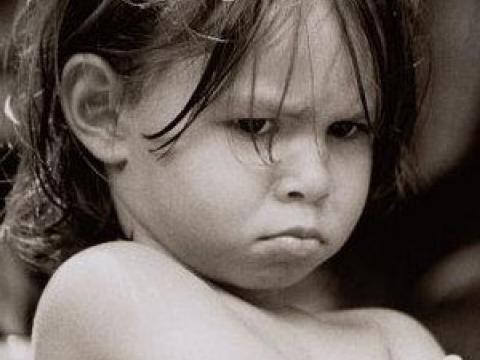 Настроение пропало.Я везде его искала:Под диваном, под столом,Во дворе и за углом.Я звала его, сердилась,А оно не находилось!И тоскую, и грущу.Может, я не там ищу?Без следа исчезло прямо...А потом вернулась мама.Как ей это удалось? -Настроение нашлось! 
                
Светлана Зернес
4
[Speaker Notes: Перед тем, как начать работу, послушайте стихотворение. Ребята, поясните, а как же нашлось настроение? Как вы думаете, что такое настроение?]
Что такое настроение?
Настроение – эмоциональное состояние,  придающее окраску переживаниям и деятельности человека, оно имеет причину, не всегда осознаваемую человеком. Настроение может изменяться под впечатлением каких-либо событий, фактов, людей, окружающей природы, здоровья, выполняемой работы, учёбы.
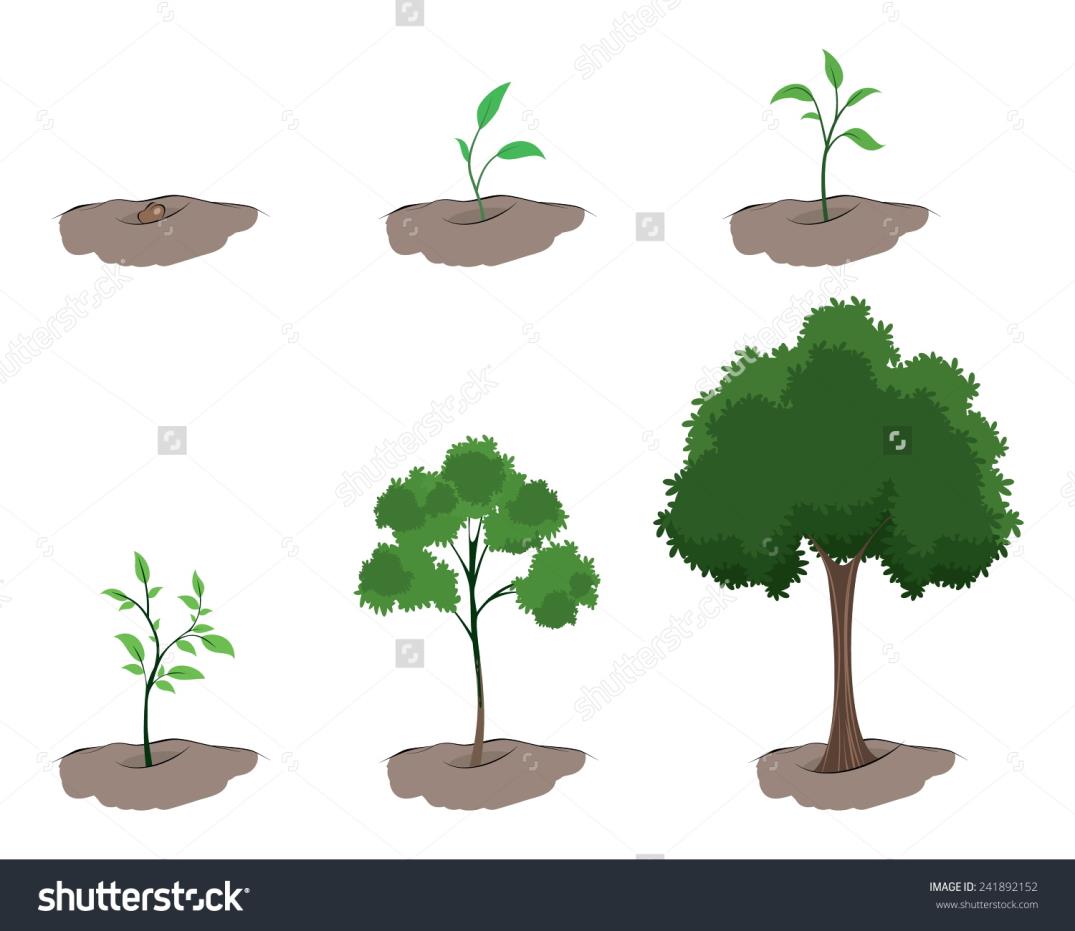 5
[Speaker Notes: Да, я с вами согласна, настроение – это душевное состояние человека.]
НАСТРОЕНИЕ - внутреннее, душевное состояние.                                  Толковый словарь русского языка (Ожегов С., Шведова Н)
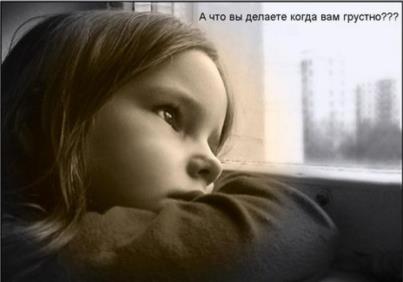 6
[Speaker Notes: А каким бывает настроение?]
Настроение может быть
Хорошим
Плохим
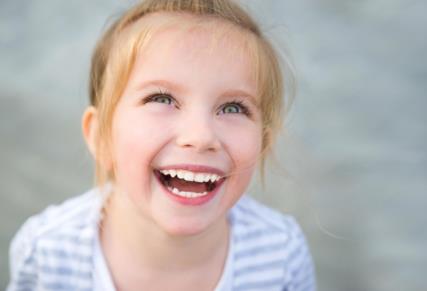 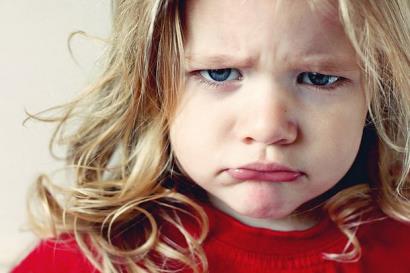 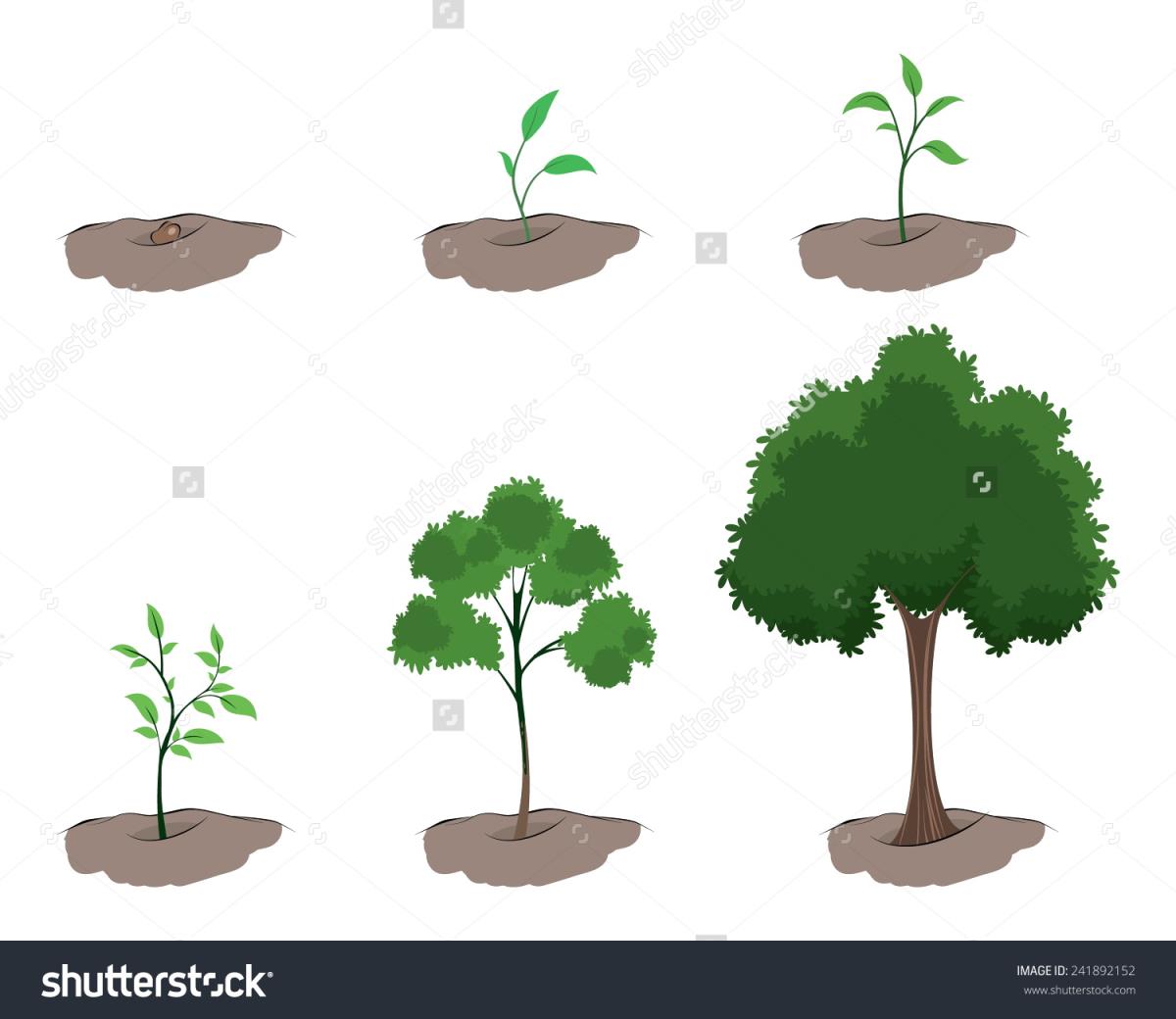 7
[Speaker Notes: Оно может быть разным]
Настроение бывает разным:
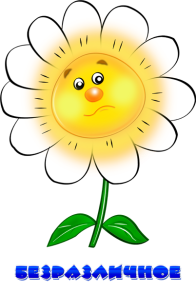 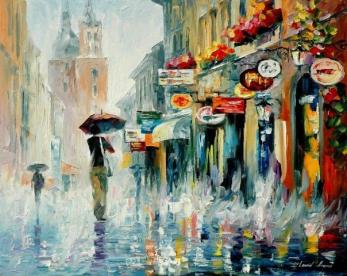 8
[Speaker Notes: Каким ещё?]
От чего зависит наше настроение?
Настроение – это психологический фон, определяющий действие личности. «Под настроение» люди признаются в любви, совершают подвиги, из – за плохого настроения делают ошибки, глупости, совершают проступки
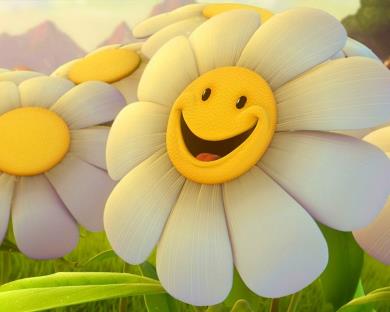 9
[Speaker Notes: Ребята, скажите, а от чего зависит настроение?]
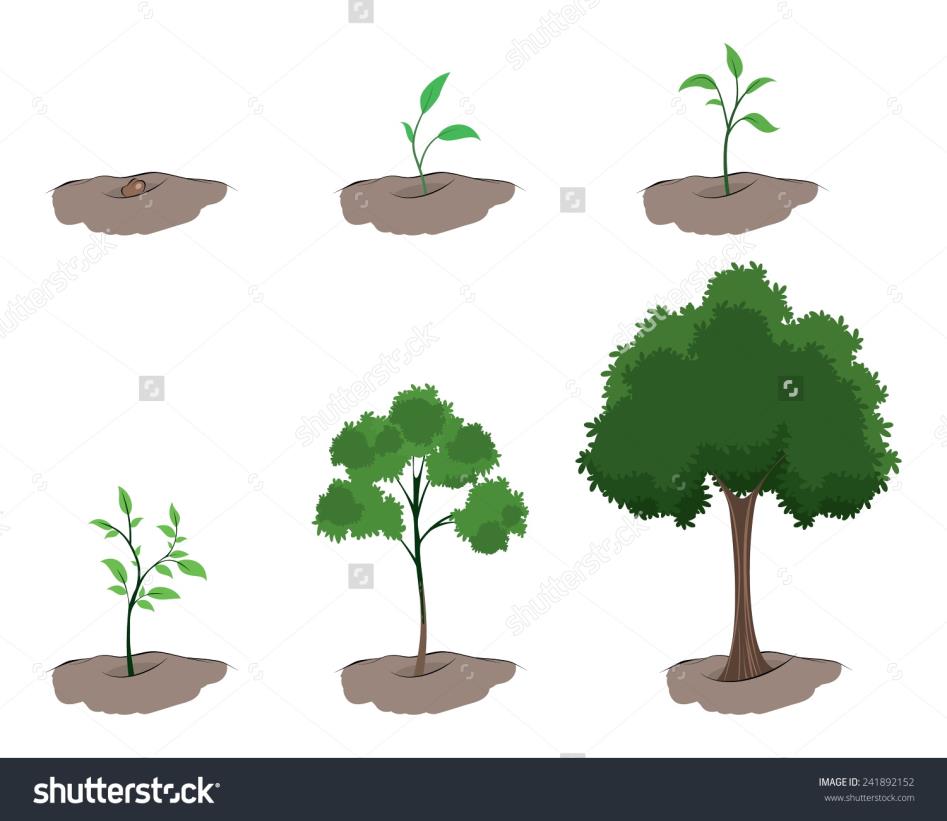 10
[Speaker Notes: т. е., вы хотите сказать, от ситуации. Давайте сейчас припомним своё настроение и себя в разных ситуациях. Сделайте краткое описание вашего настроения, если вы говорите…
Как человек может выразить своё настроение? Да, человек может выразить настроение разными способами.]
Цвета настроения
Яркие цвета – желтый, красный – раздражают.
Чёрный, синий вызывают грусть.
Мягкие зелёные тона успокаивают.
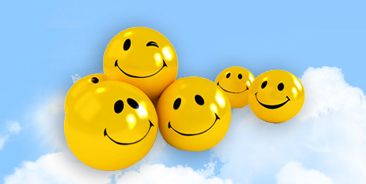 11
[Speaker Notes: Мы сказали о том, что настроение можно выразить цветом. 
Давайте посмотрим, как художники использовали цвет для передачи настроения.]
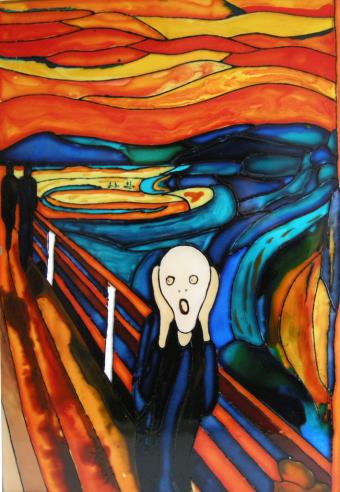 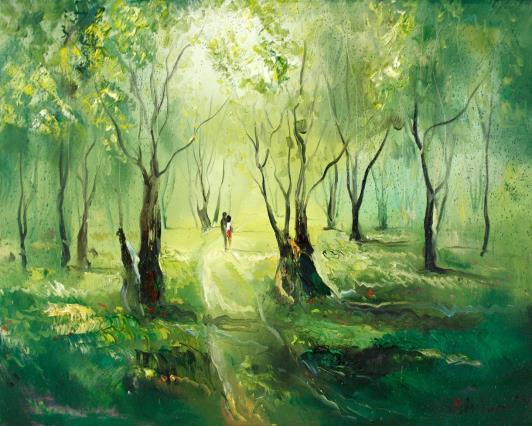 12
[Speaker Notes: Взгляните и скажите, а какое настроение передают вам эти картины.]
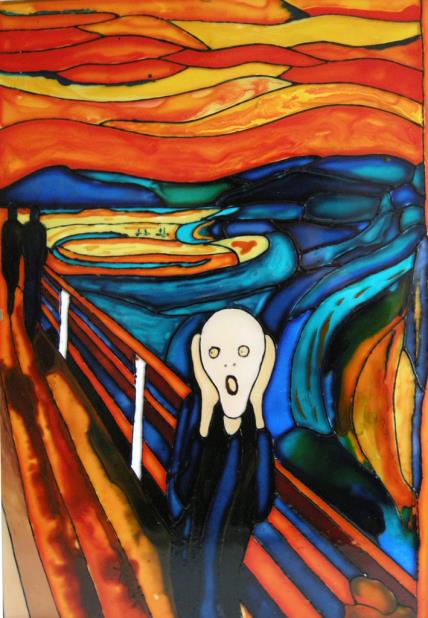 «Крик» Эдвард Мунк
13
[Speaker Notes: Перед вами самая известная картина норвежского художника Эдварда Мунка «Крик»
 
Художник объяснял так: «Я шел по дороге с друзьями. Садилось солнце. Небо стало кроваво-красным. Меня охватила тоска. Я стоял смертельно усталый на фоне темной синевы. Фьорд и город повисли в огненных языках пламени. Я отстал от друзей. Дрожа от страха, я услышал крик природы».]
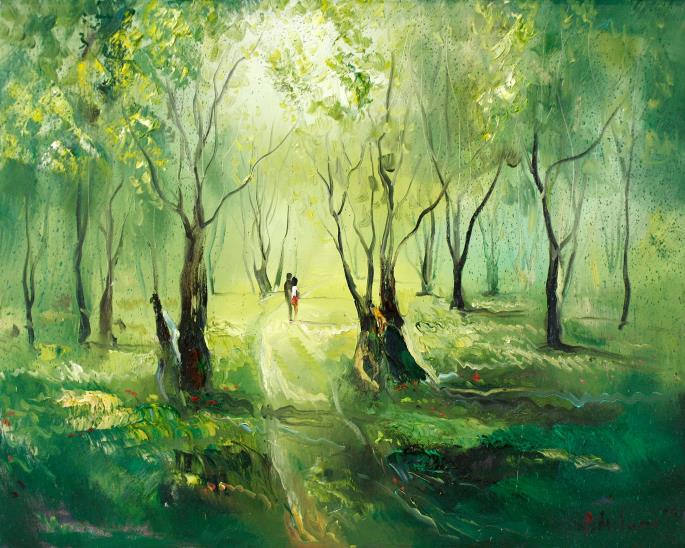 «Все будет хорошо» Павел Митков
14
[Speaker Notes: А вот другой  пример. Это картина одного из самых популярных художников Европы болгарина Павла Миткова. 
Каждая из его картин передает спокойствие и гармонию. В работе Миткова все кажется сказочным, уютным и манящим.]
Надо учиться управлять собой! Контролировать своё настроение!
15
[Speaker Notes: Ребята, скажите, пожалуйста, с каким человеком приятнее общаться у которого хорошее настроение, или у которого – плохое? Конечно же. И наша задача поддерживать его всегда.
 
А можно ли контролировать своё настроение? И умеете ли вы это делать?
 
Итак, представьте, вы попали  в неприятную ситуацию. Ответьте, пожалуйста, на вопросы о том, что вы делаете, когда случаются такие моменты.
А когда человеку грустно или обидно, можно ли изменить его настроение? Как можно это сделать? Давайте поразмышляем]
Заповеди хорошего настроения
1. Улыбайся! Улыбка поднимает настроение и делает тебя красивее!
2. Всегда есть повод улыбнуться!
3. Даже когда тебе грустно, улыбнись – это может принести кому-то радость!
4. На всё смотри с позитивом, ведь даже неудача может обернуться победой.
5. Дари людям улыбку! Она отразится на их лице, словно в зеркале!
6. ПРЯМО СЕЙЧАС  УЛЫБНИСЬ соседу, протяни ему руку и подари ему хорошее настроение!
16
[Speaker Notes: Вы назвали много способов, как можно изменить настроение, молодцы. Доброжелательность, умение сочувствовать, выслушивать собеседника; способность вникнуть в проблему, умение сказать хорошие добрые слова другим людям, - так вы можете влиять на настроение других, и они вам ответят тем же.
 
А сейчас давайте вместе прочитаем заповеди хорошего настроения.  
А вот то, что написано далее я прошу вас сделать прямо сейчас. Улыбнитесь, протяните руку соседу и подарите ему хорошее настроение. А теперь подарите его и нашим гостям!]
Мудрые мысли известных людей:
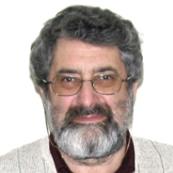 Привлекательными нас делает хорошее настроение.
 Ефим Шпигель

Много доброго можно сделать, если у тебя хорошее настроение.
Юрий Никулин

Считают, что успех приходит к тем, кто рано встает. Нет: успех приходит к тем, кто встает в хорошем настроении. 
Марсель Ашар
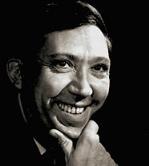 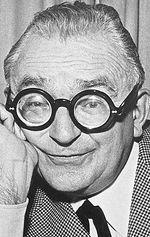 17
[Speaker Notes: Многие великие люди высказывались  о роли настроения в нашей жизни. Некоторые высказывания вы видите на слайде. Скажу вам лишь одно:  при хорошем настроении люди признаются в любви, совершают подвиги, а из – за плохого - делают ошибки,  совершают глупости и проступки. Задумайтесь над этим!
Ну и в заключении обернитесь вокруг.]
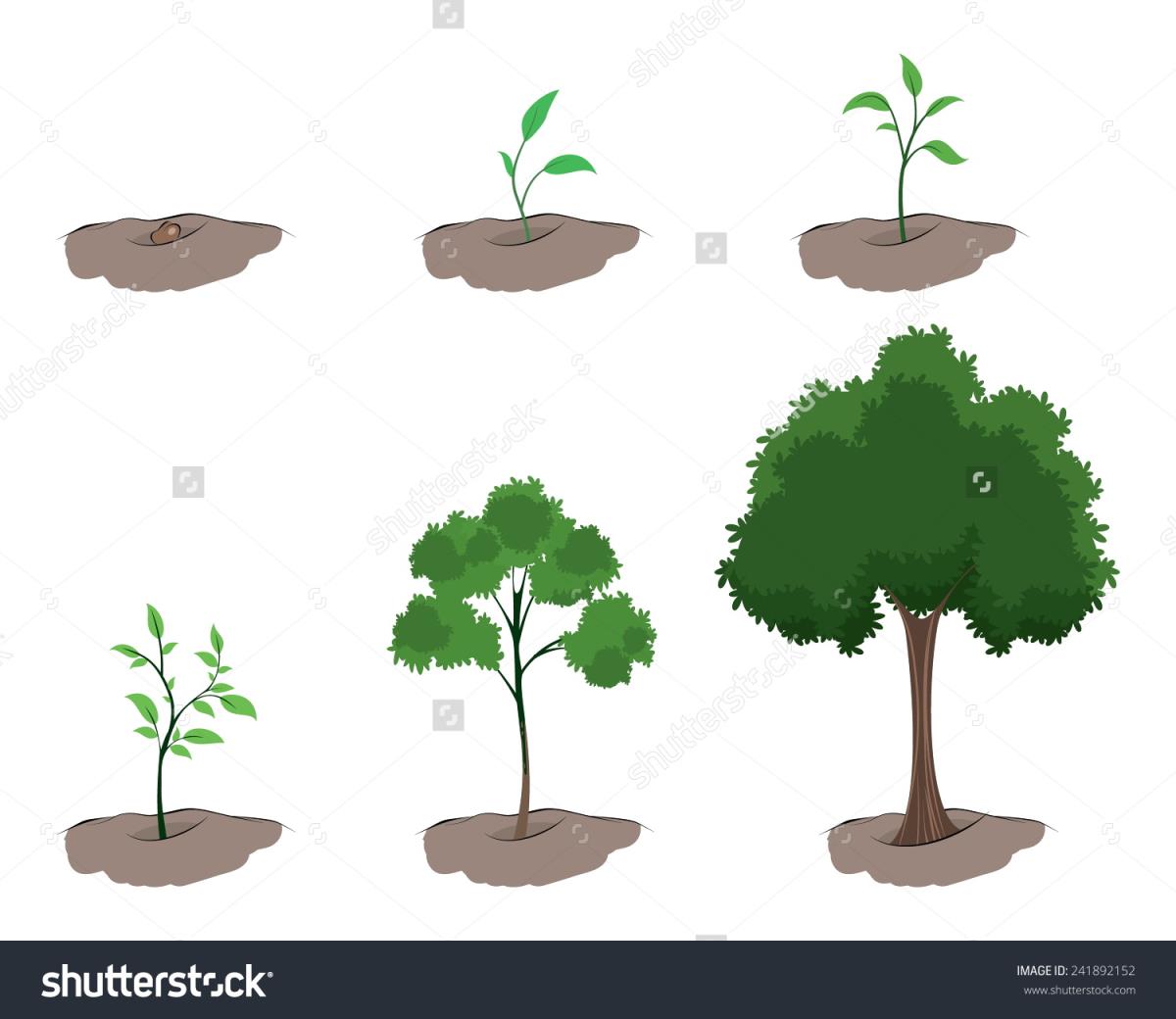 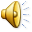 18
[Speaker Notes: Ну а что же наше дерево? Оно выросло и окрепло. Хочется украсить его. Давайте определим, какое у вас настроение в данный момент.Подойдите к столу и выберите яблоко того цвета, который вам приятен сейчас в эту минуту. И поместите его на дереве настроения(под песенку из х/ф «Карнавальная ночь»).
 
Наше дерево дало плоды. А как же мы назовем его?
 
Мне интересно, почему ты, (обращение к ребенку), выбрал именно этот цвет.
 
Я в этом саду сегодня была садовник, я знаю, как ухаживать за растениями пернедавала вам . И сегодня в память о нашем занятии я дарю вам памятку как поднять настроение себе и своим близким. А ПОДАРОК, между прочими, еще один способ, как улучшить настроение
 
Мне бы хотелось, чтобы  хорошее настроение не покидало вас.]
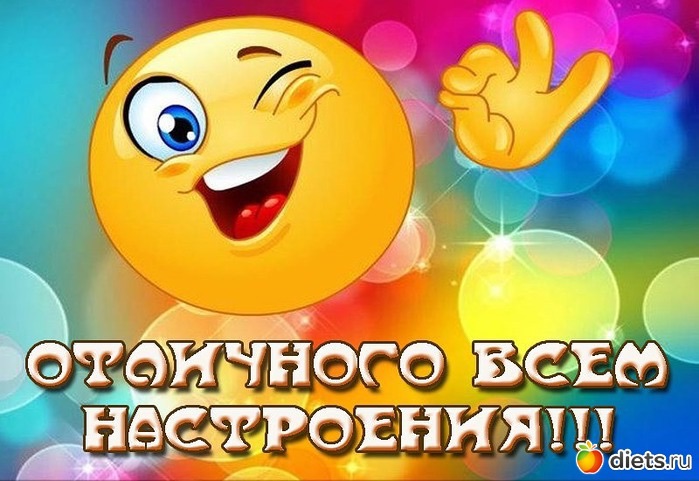 19
[Speaker Notes: Мне бы хотелось, чтобы  хорошее настроение не покидало вас.
Спасибо!]
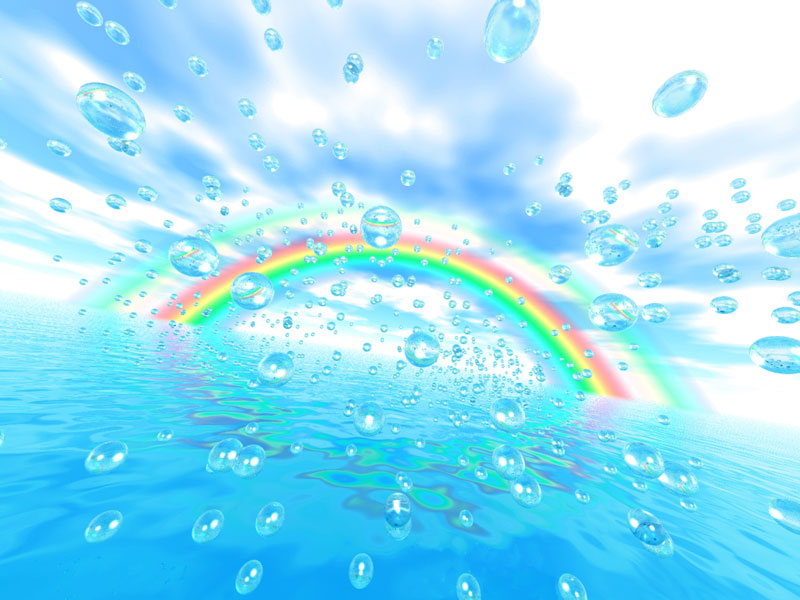 Спасибо за внимание!
20